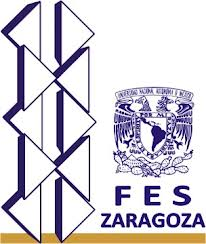 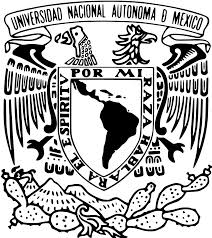 Facultad de Estudios Superiores Zaragoza, UNAM
Unidad de Investigación en Gerontología
Curso-Taller para el entrenamiento de la Evaluación Gerontológica Integral en el marco del ICOPE
Curso-Taller de Asesoría en la valoración de los dominios de la Atención Integrada para las Personas Mayores (ICOPE, Integrated Care for Older People)
Salud bucodental
Ponente: Dra. Beatriz Hernández Monjaraz
Agosto, 2024
PAPIME 308923
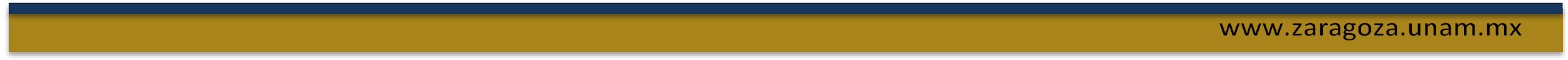 PAPIME 308923
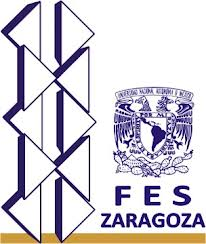 Contenido
Evaluación de ATM
Evaluación de mucosas
CPOD
Periodontograma
IHOS
Valoración de fuerza de músculos de la masticación
GOHAI
I. 
II. 
III. 
IV. 
V. 
VI.
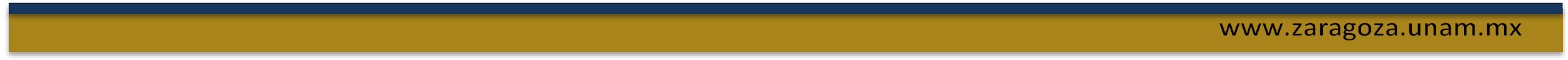 PAPIME 308923
Dientes
ATM
Periodonto
Revisión bucal
Músculos
Mucosas
Tejidos duros
Lengua
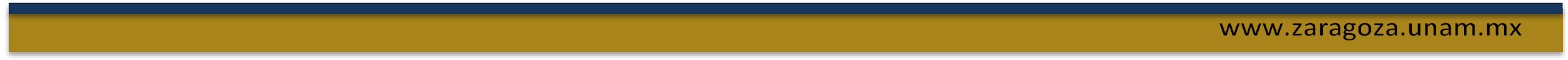 PAPIME 308923
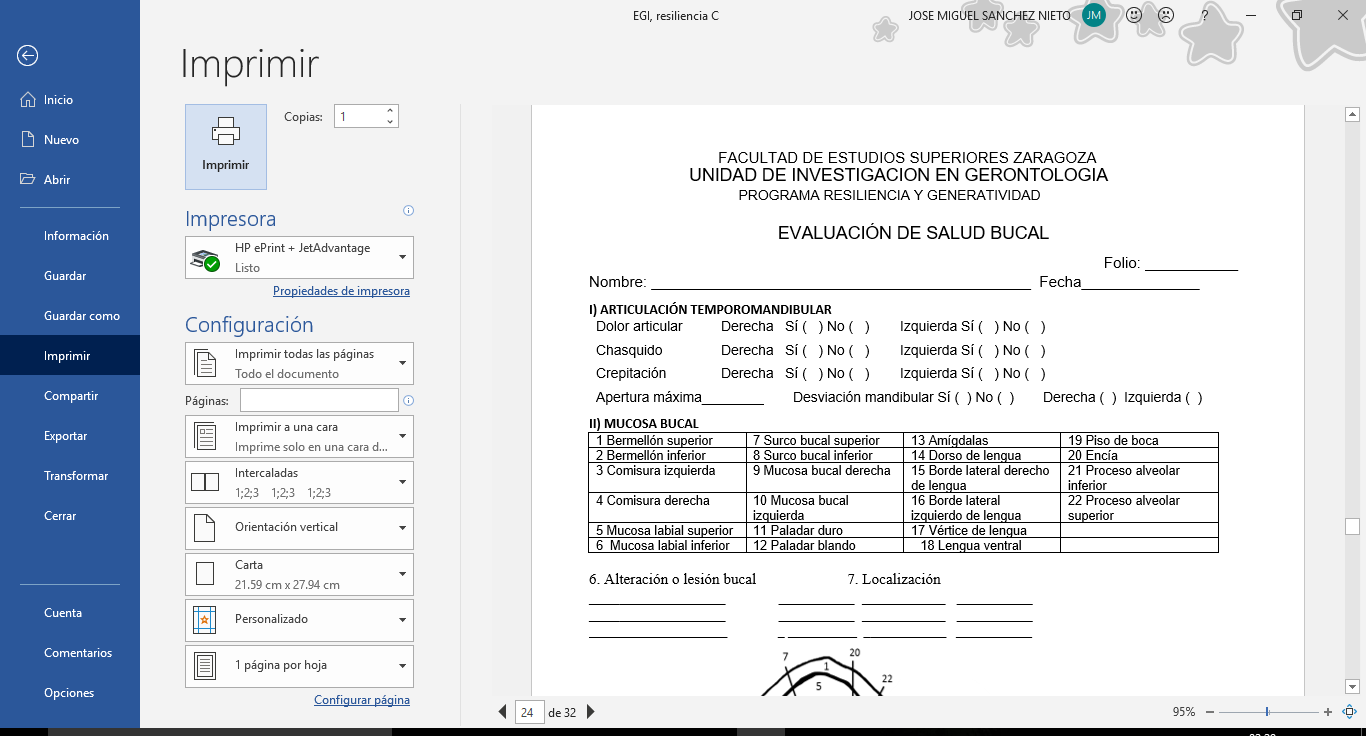 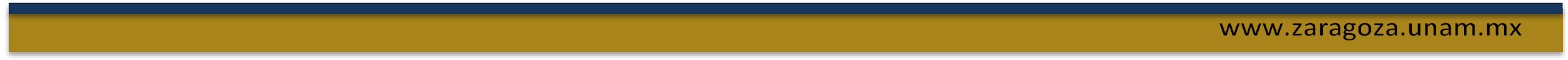 PAPIME 308923
Evaluación de ATM
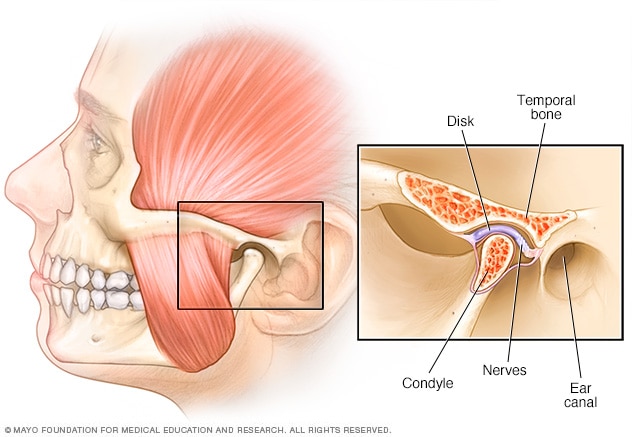 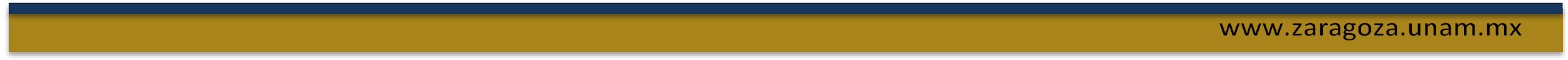 PAPIME 308923
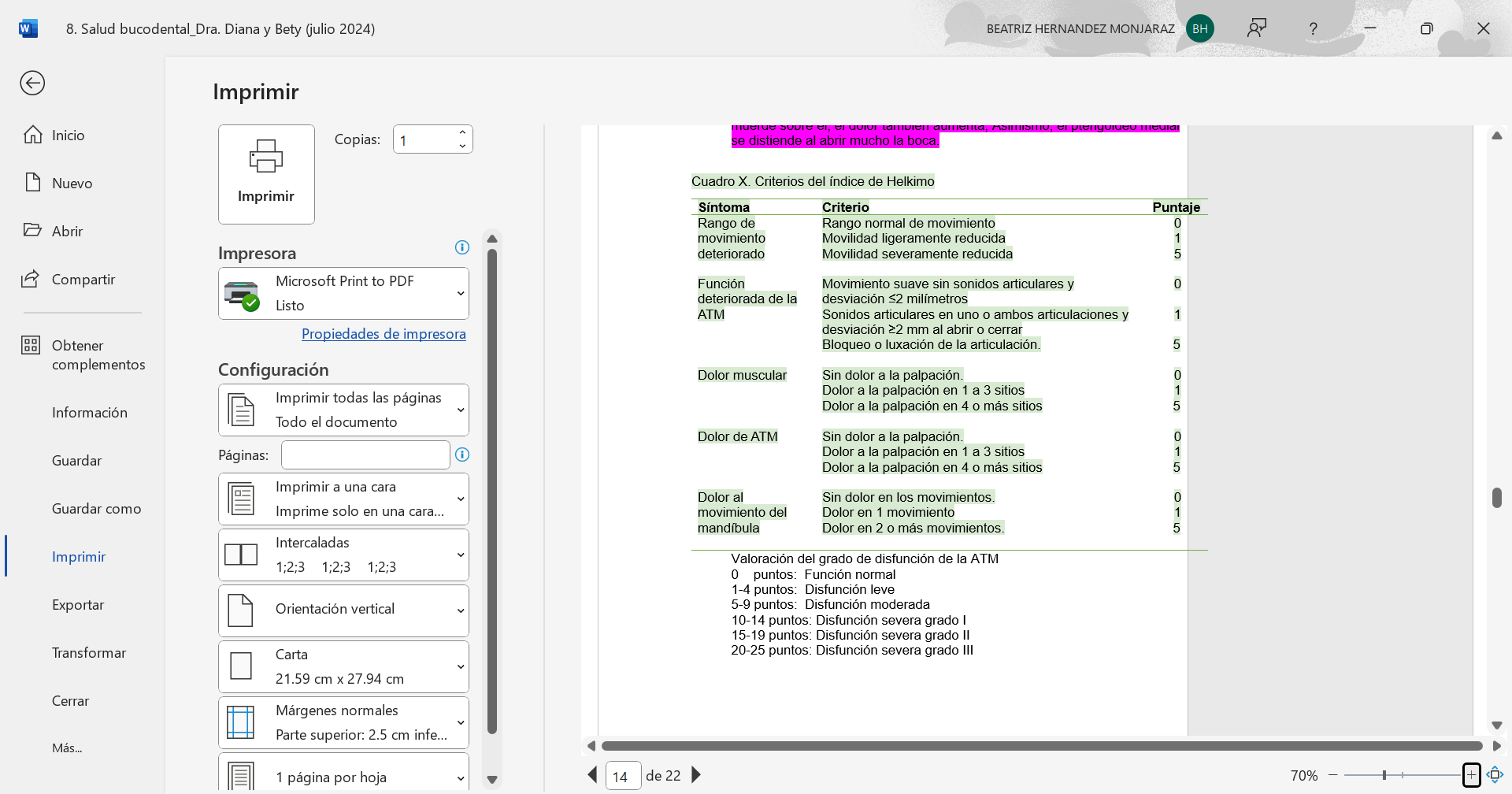 Puntaje
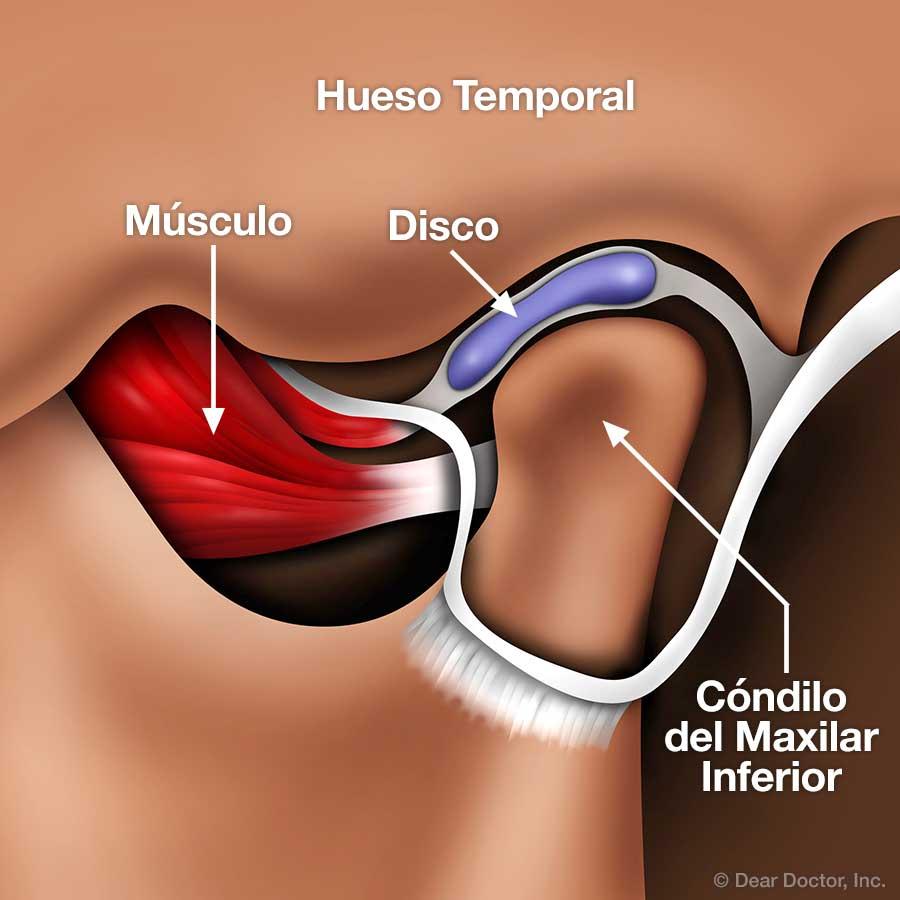 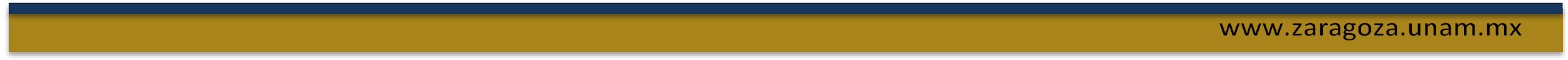 PAPIME 308923
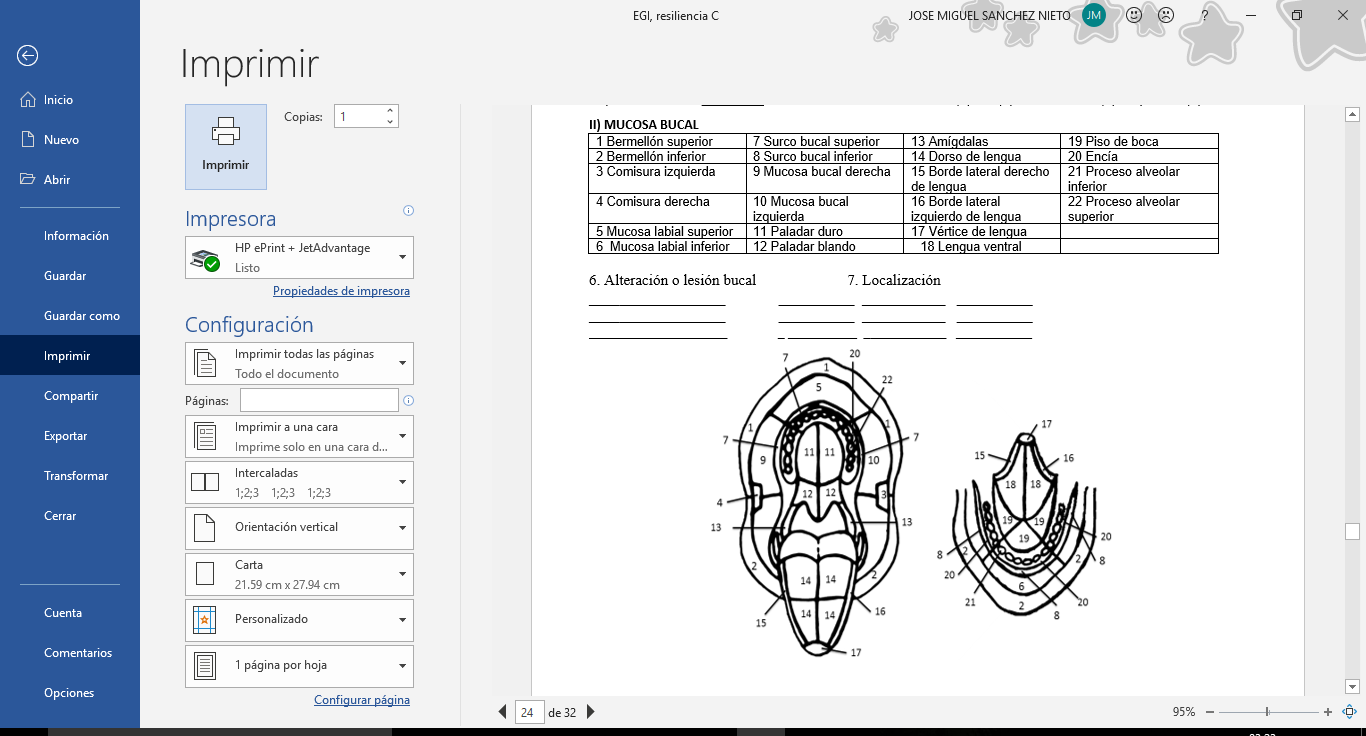 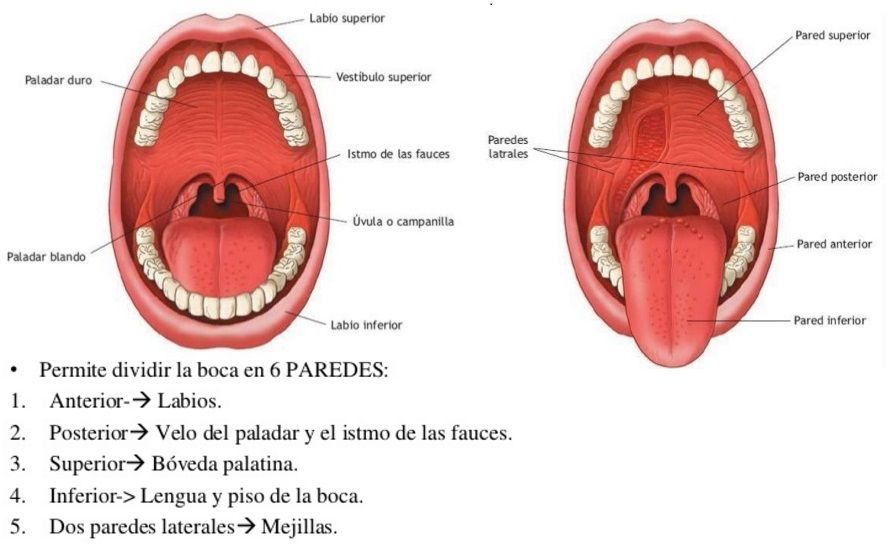 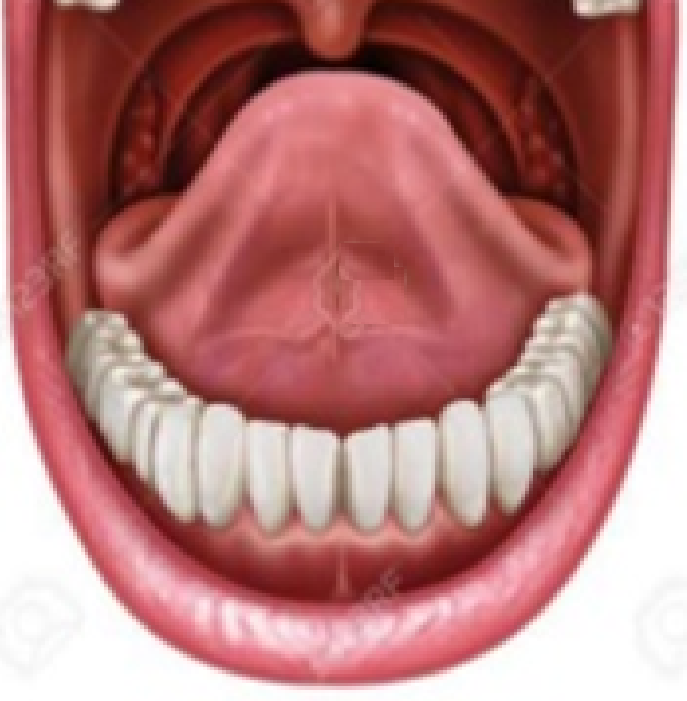 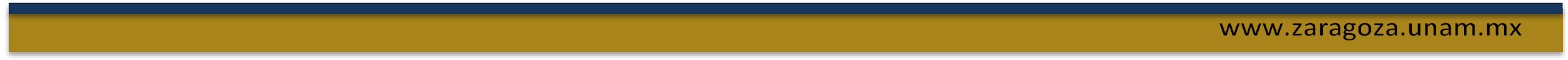 PAPIME 308923
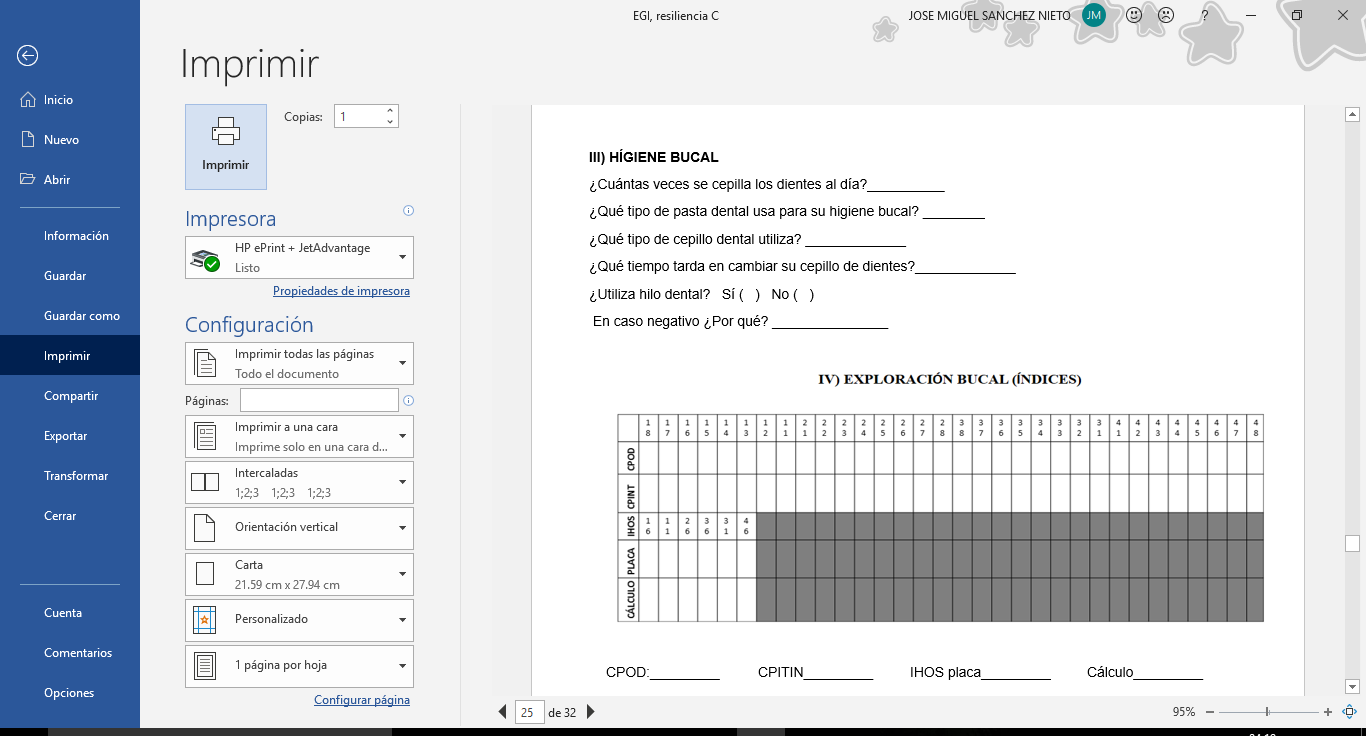 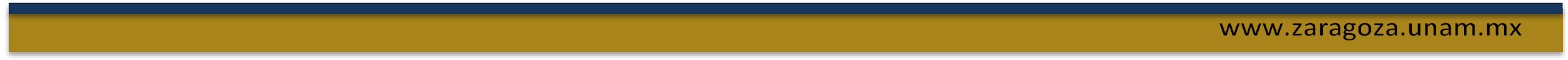 PAPIME 308923
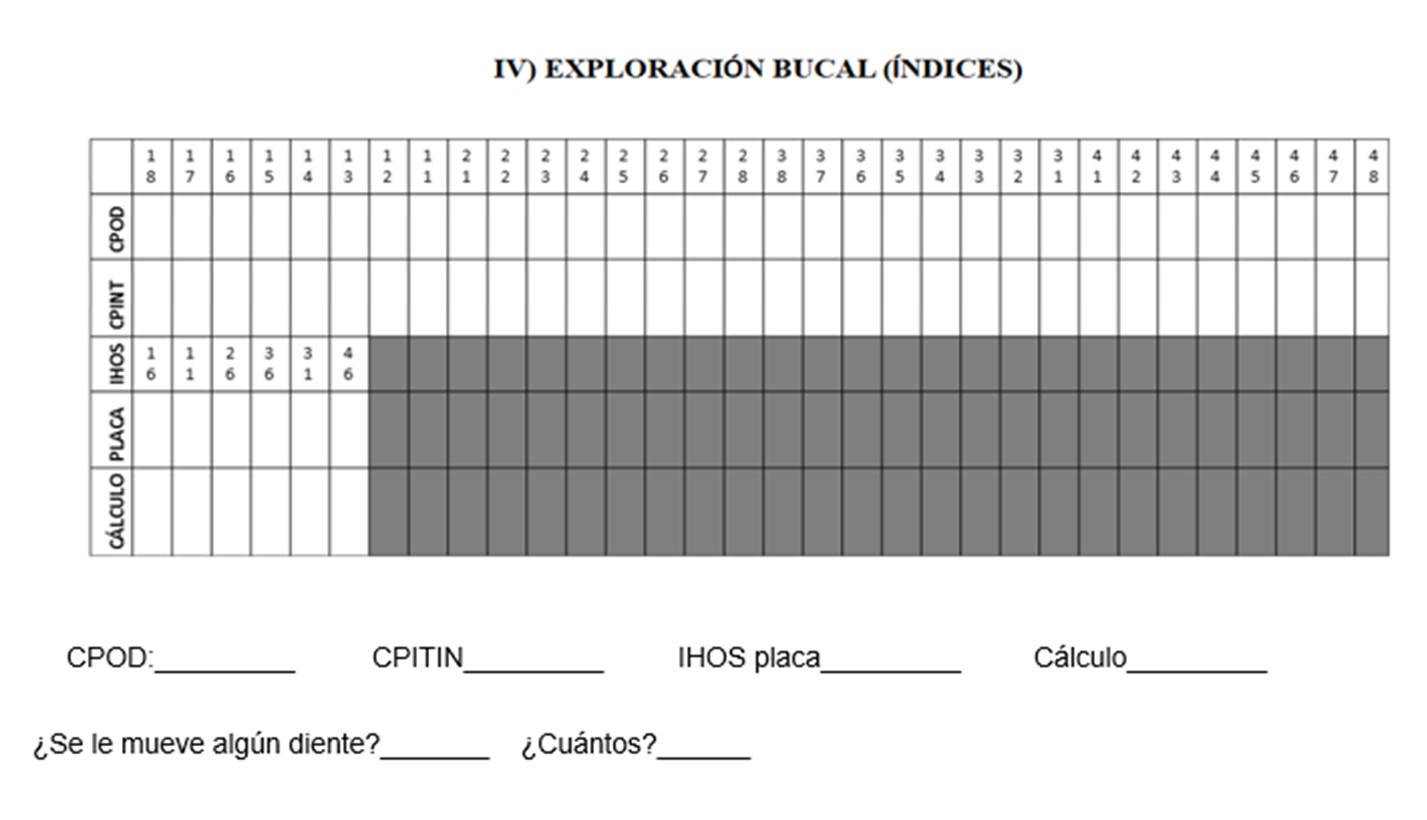 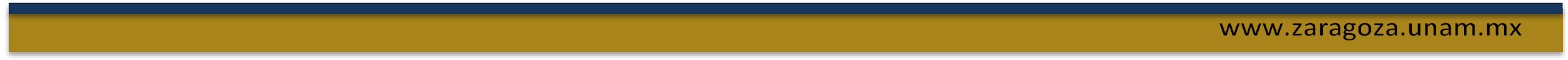 PAPIME 308923
Sistema de numeración dental FDI
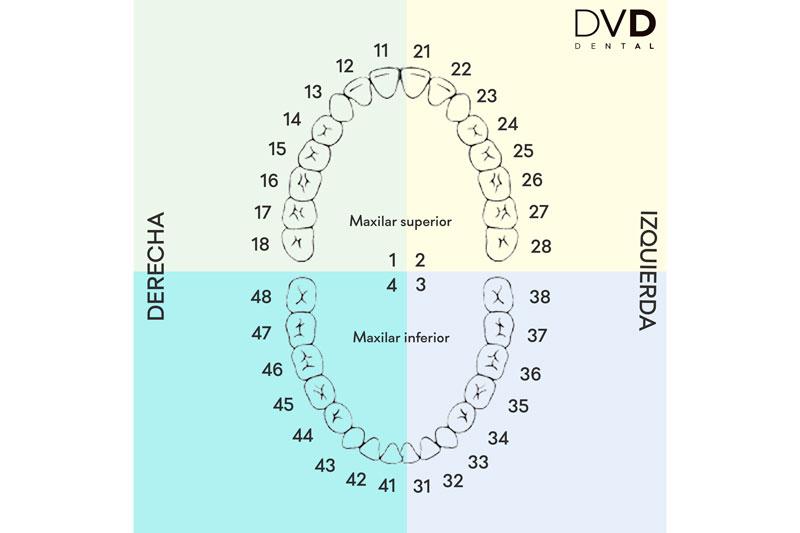 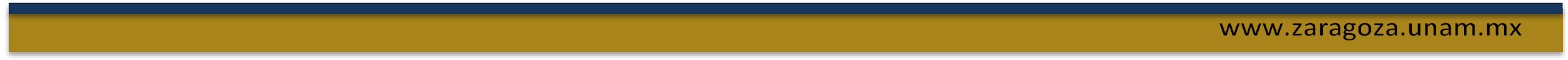 PAPIME 308923
CPOD
Periodon-
tograma
IHOS
Índices bucales
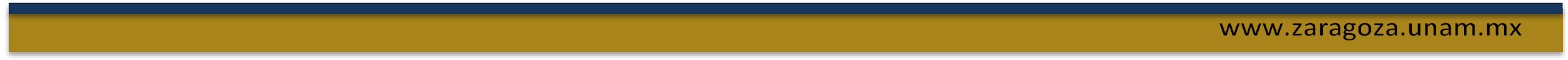 PAPIME 308923
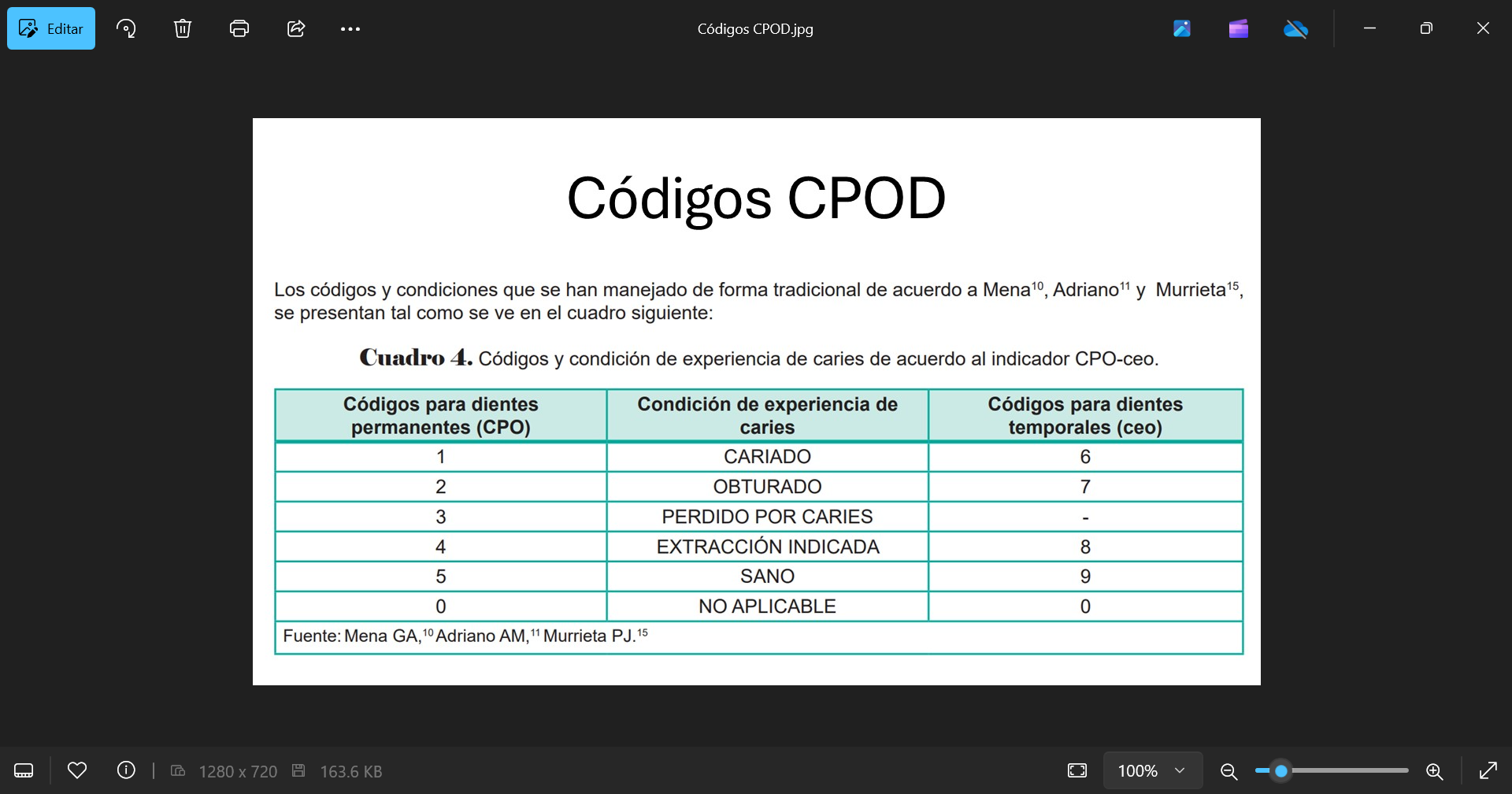 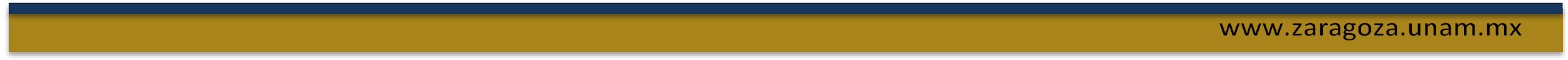 PAPIME 308923
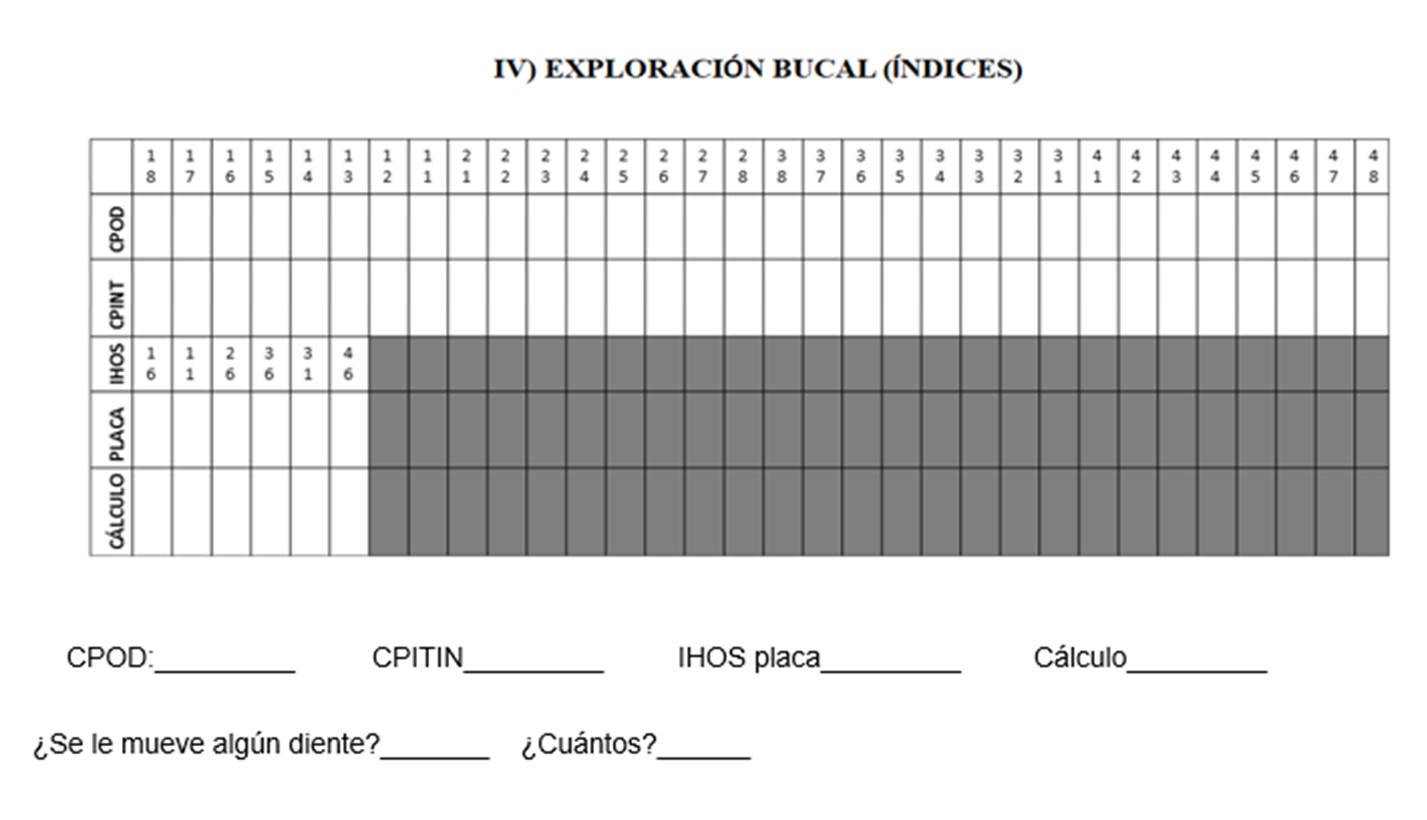 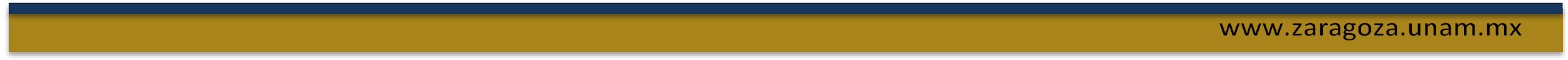 PAPIME 308923
Periodontograma
Los dientes que se examinan para la obtención del IEP son:
16: Primer Molar Superior Derecho
21: Incisivo Central Superior Izquierdo
24: Primer Premolar Superior Izquierdo
36: Primer Molar Inferior izquierdo
41: Incisivo Central Inferior Derecho
44: Primer Premolar Inferior Derecho
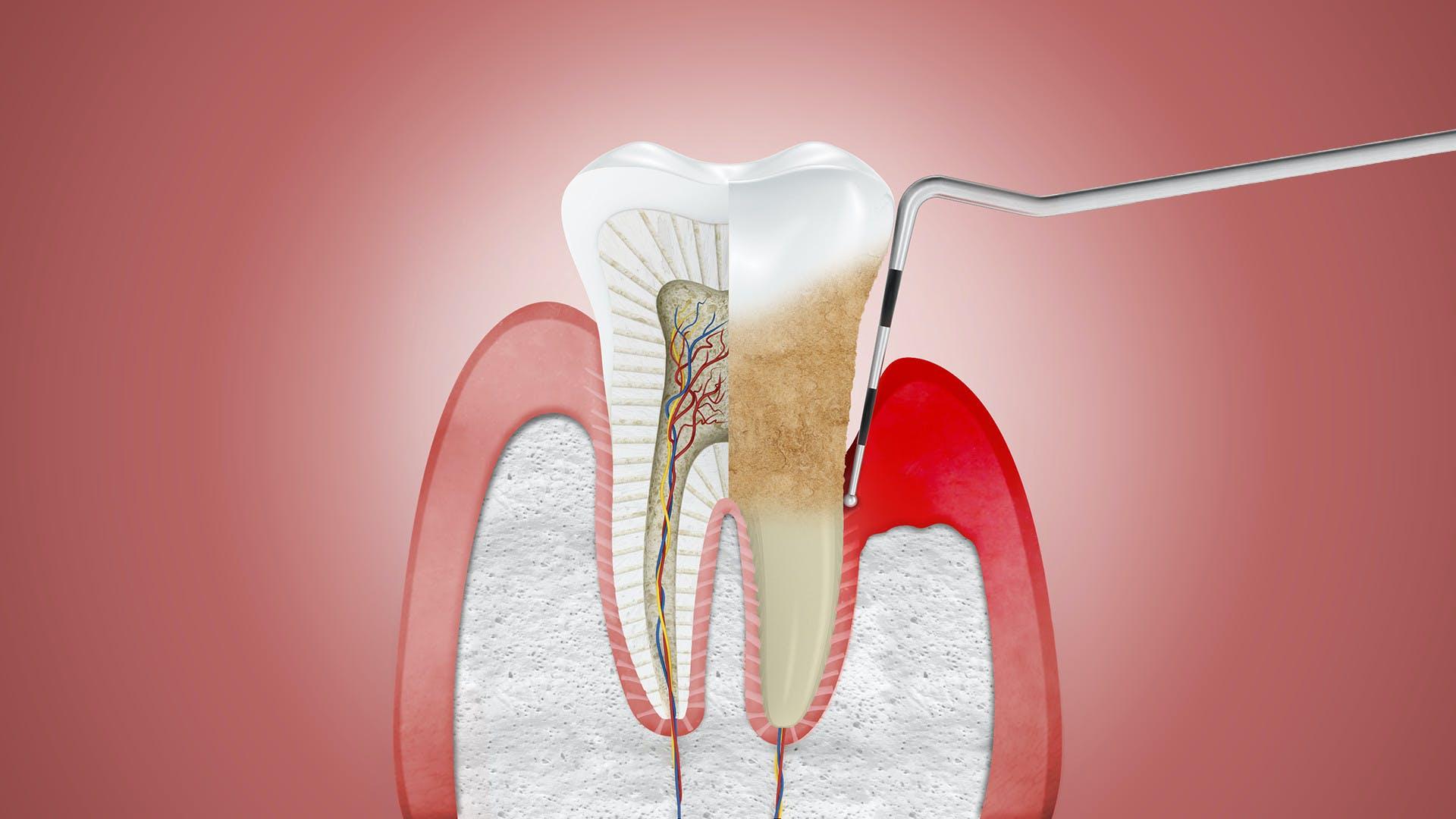 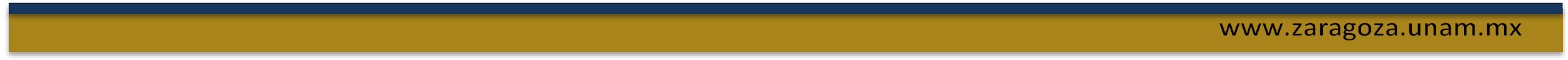 PAPIME 308923
IHOS
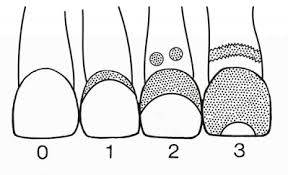 PAPIME 308923
IHOS
Biopelícula dental
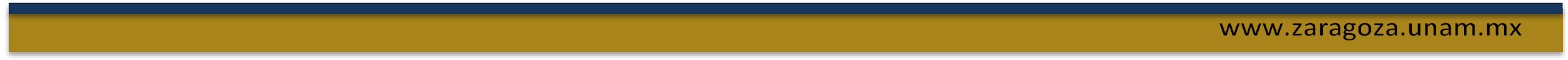 PAPIME 308923
IHOS
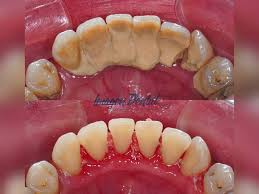 Cálculo dental
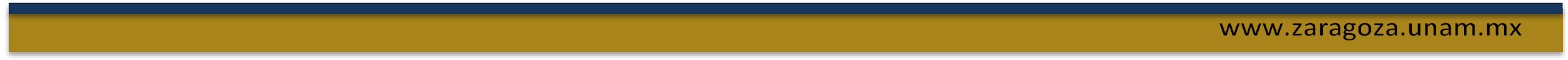 PAPIME 308923
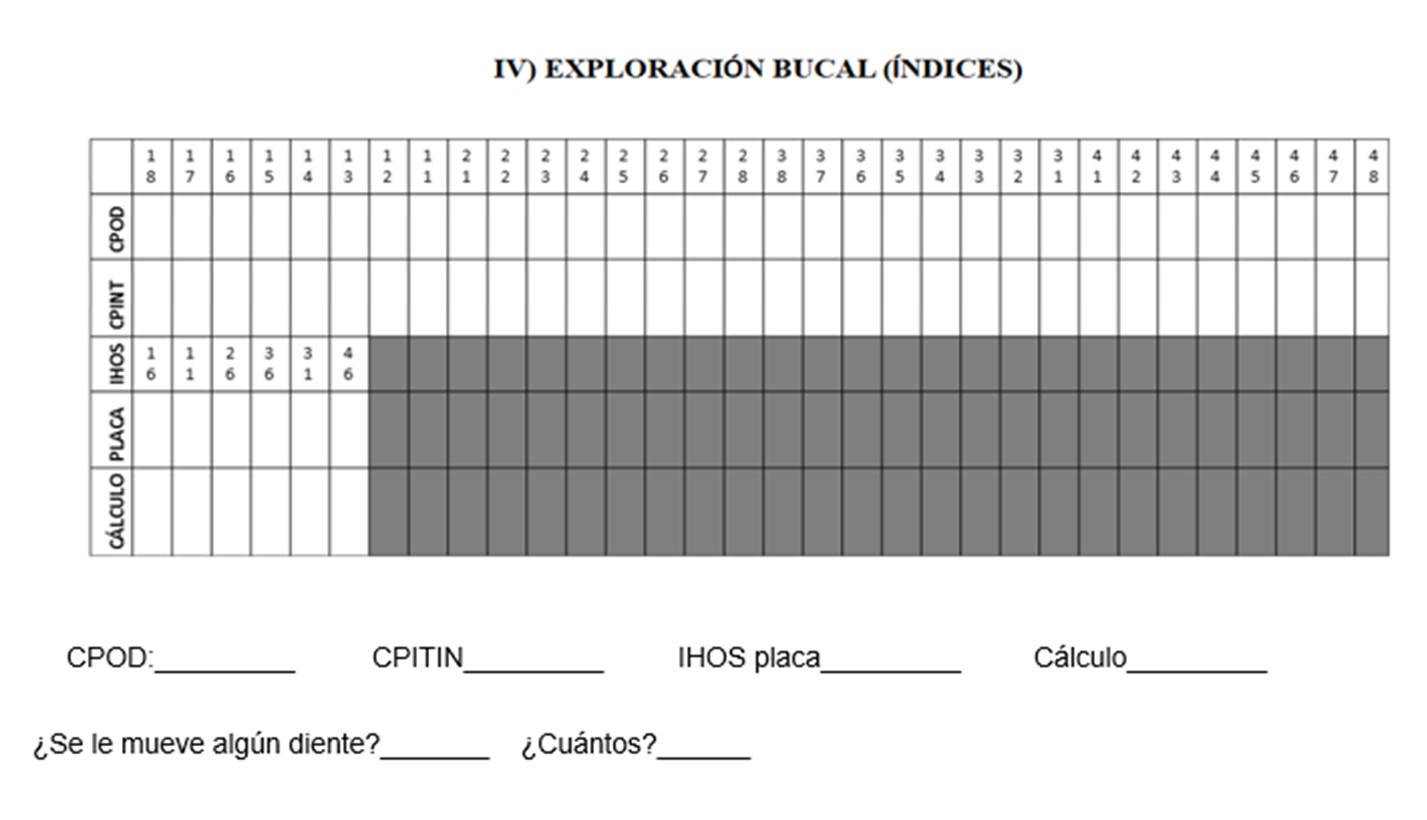 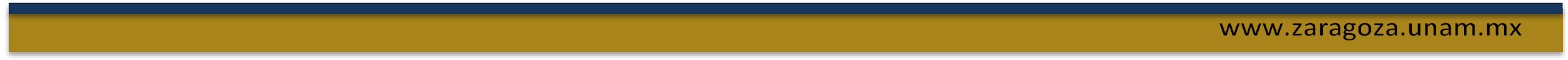 PAPIME 308923
Valoración de fuerza de músculos de la masticación
El aplicador dará instrucciones de la prueba al paciente. 

El paciente se sentará cómodamente e introducirá un pedazo de cera rosa toda estación de 3x2cm.

El aplicador dará inicio al cronómetro y el paciente masticará la cera rosa intentando dividirla en el mayor número posible de pedazos.

Al termino de 30 segundos, el paciente escupirá todos los fragmentos. El evaluador los contará y anotará en el formato destinado para ello. Se recomienda correlacionar esta prueba con los datos que se obtienen de la dinamometría.
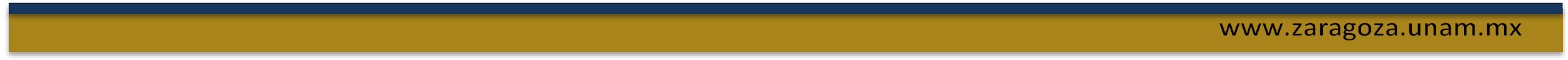 PAPIME 308923
Índice de valoración de la salud oral Geriátrica (GOHAI)
CONDICIONES FISIOLÓGICAS
CONDICIONES PERSONALES
CONDICIONES SOCIALES
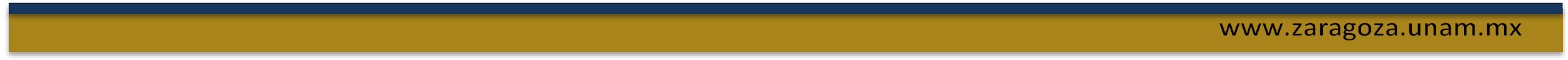 PAPIME 308923
Condiciones fisiológicas
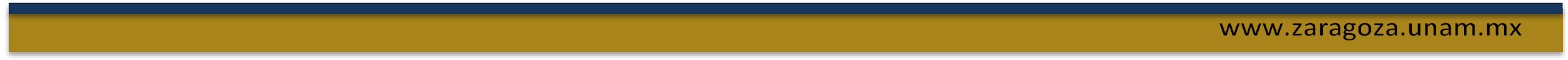 PAPIME 308923
Condiciones personales
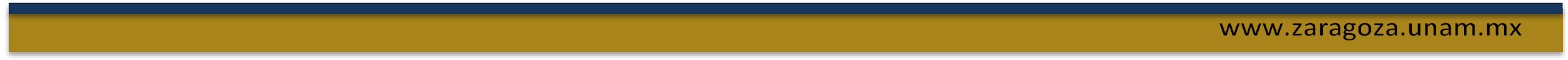 PAPIME 308923
Condiciones sociales
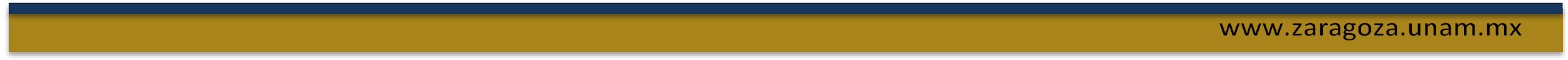 PAPIME 308923